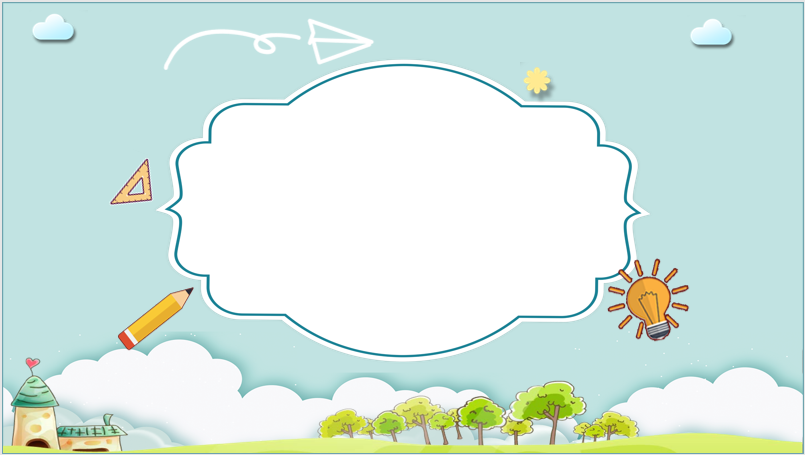 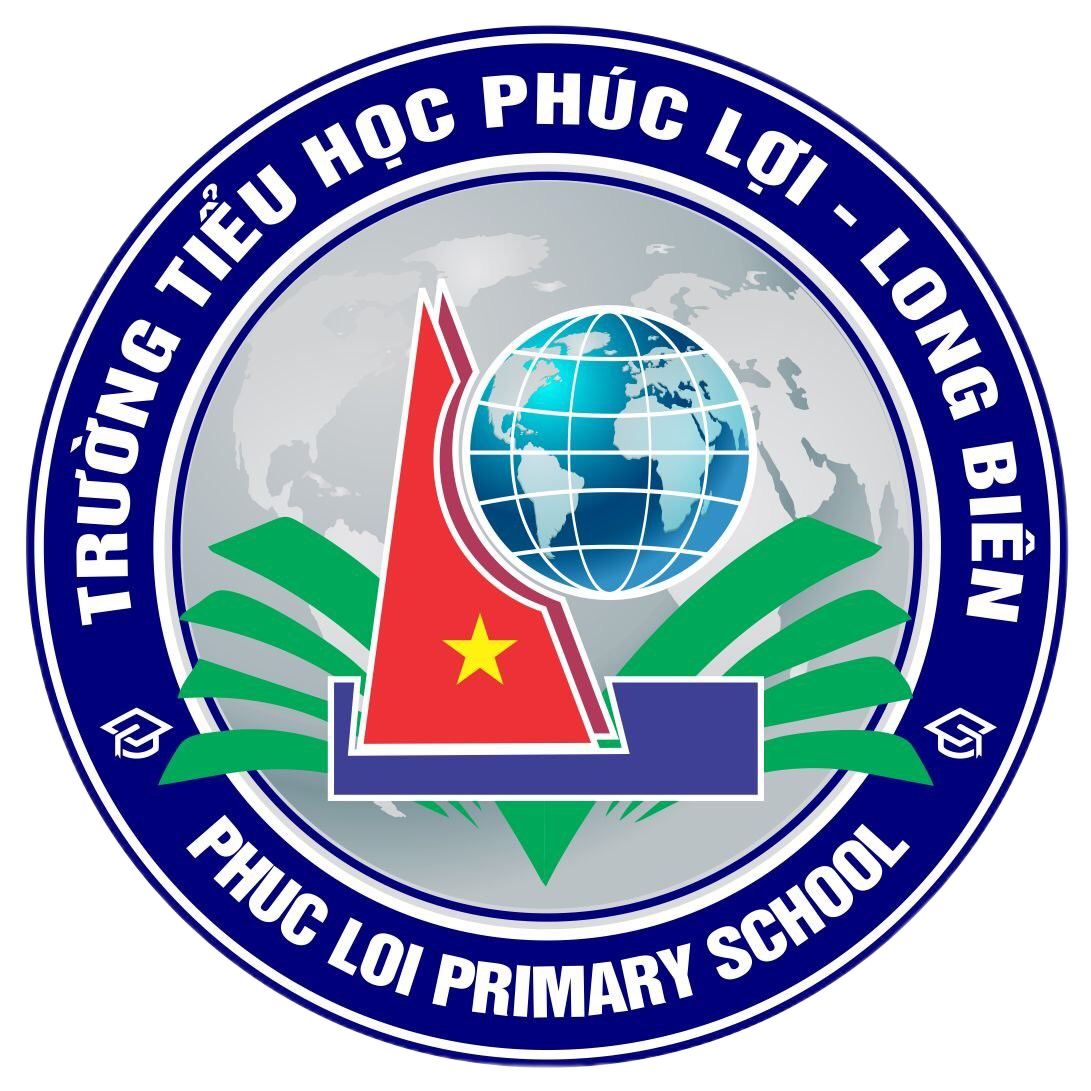 PHÒNG GD &ĐT LONG BIÊN
TRƯỜNG TIỂU HỌC PHÚC LỢI
CHÀO MỪNG CÁC EM 
ĐẾN TIẾT ĐẠO ĐỨC
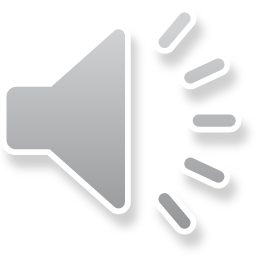 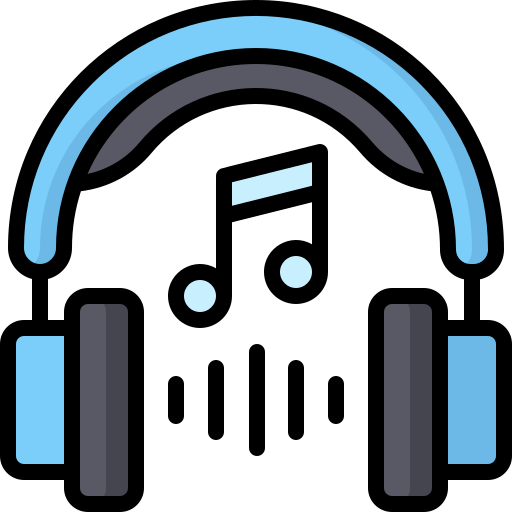 Bài hát: “Niềm vui của em”
Sáng tác: Nguyễn Huy Hùng
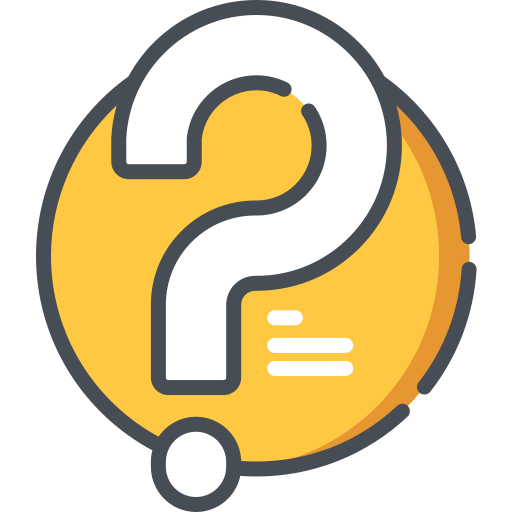 Điều gì làm các bạn nhỏ trong bài hát thấy vui?
Chia sẻ cảm xúc của em khi nghe bài hát “Niềm vui của em”?
BÀI 9
CẢM XÚC CỦA EM
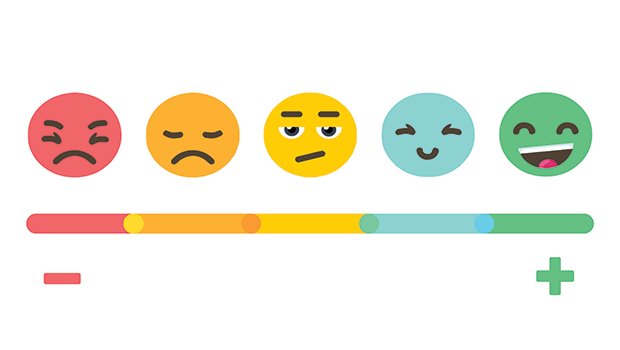 NỘI DUNG BÀI HỌC
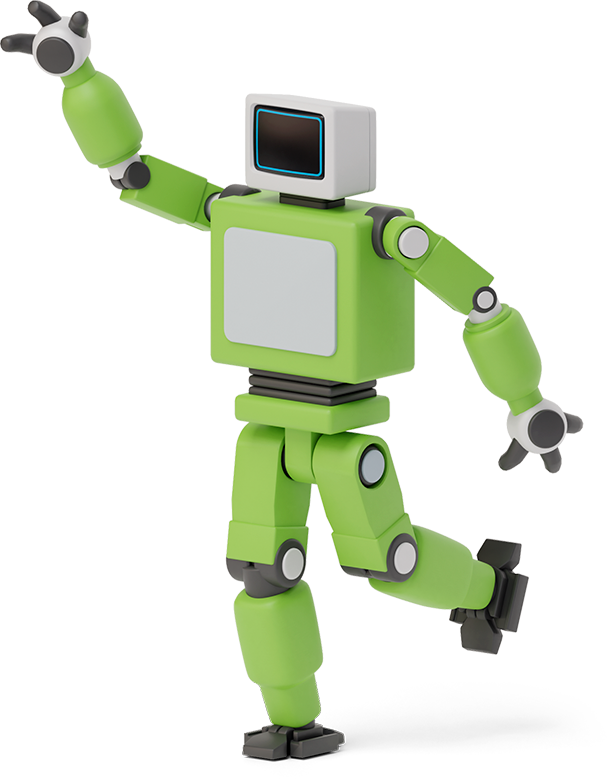 01
02
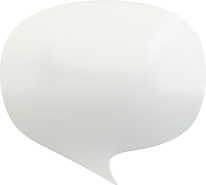 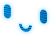 Tìm hiểu ý nghĩa của cảm xúc tích cực và tiêu cực
Tìm hiểu các loại cảm xúc
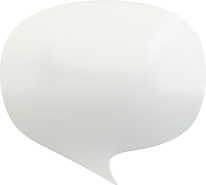 LUYỆN TẬP
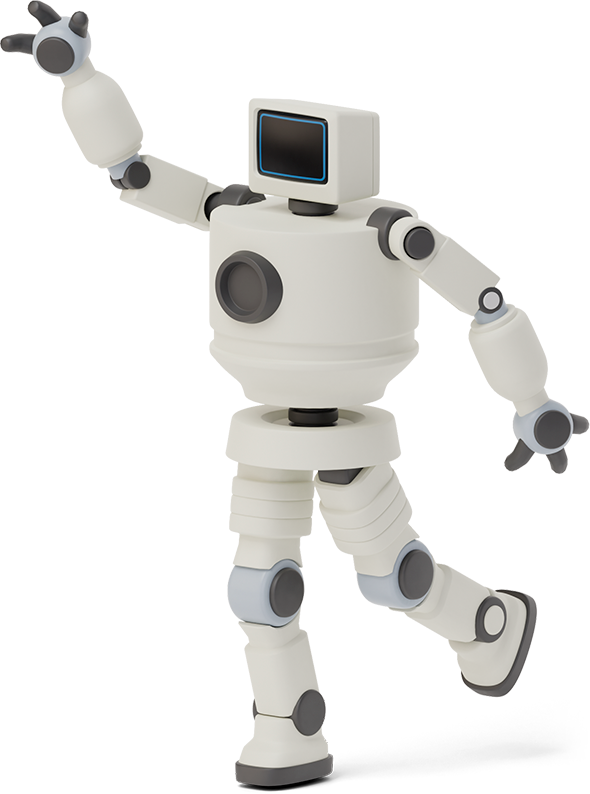 BÀI TẬP 1
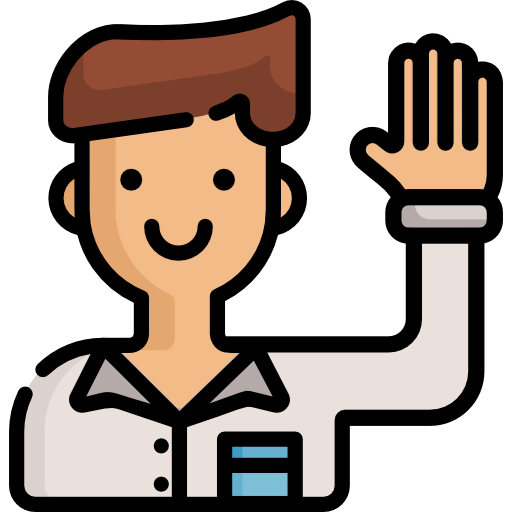 Lên bảng để thể hiện các trạng thái cảm xúc bằng các động tác, cử chỉ, điệu bộ, lời nói, cả lớp quan sát và đoán cảm xúc của bạn.
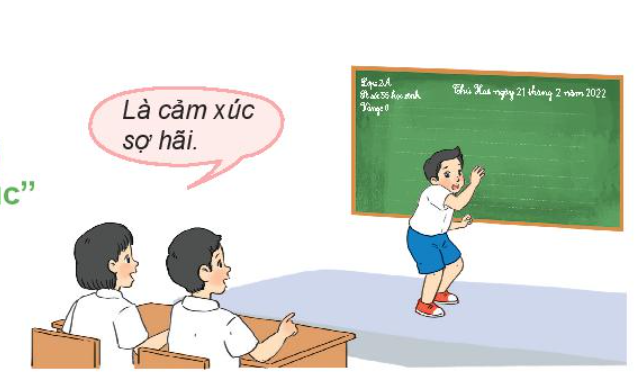 BÀI TẬP 2
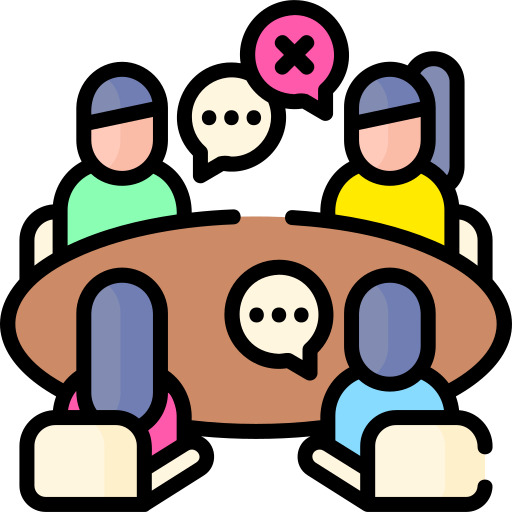 HOẠT ĐỘNG THEO NHÓM
Thời gian: 4 phút
Đọc các tình huống sau và cho biết em sẽ có cảm xúc như thế nào trong các tình huống đó:
1. Khi em làm vỡ đồ kỉ niệm của bố.
2. Khi bạn không giữ lời hứa với em.
3. Khi một anh trong trường thường xuyên bắt em phải xách cặp cho anh.
4. Khi em được khen ngợi.
BÀI TẬP 2
Lo lắng, sợ hãi
Buồn, khó chịu
Tức giận, cáu gắt
Vui mừng, hào hứng
Khi em làm vỡ đồ kỉ niệm của bố
Khi bạn không giữ lời hứa với em
Khi một anh trong trường thường xuyên bắt em phải xách cặp cho anh
Khi em được khen ngợi
BÀI TẬP 3
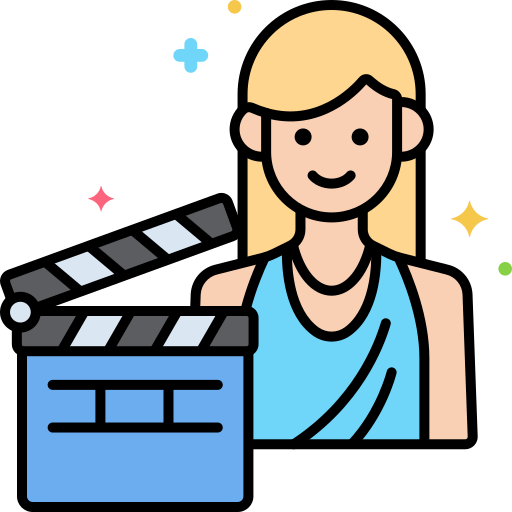 Cả lớp chia làm 4 nhóm, đóng vai diễn lại và thể hiện cảm xúc phù hợp.
NHÓM 1
NHÓM 2
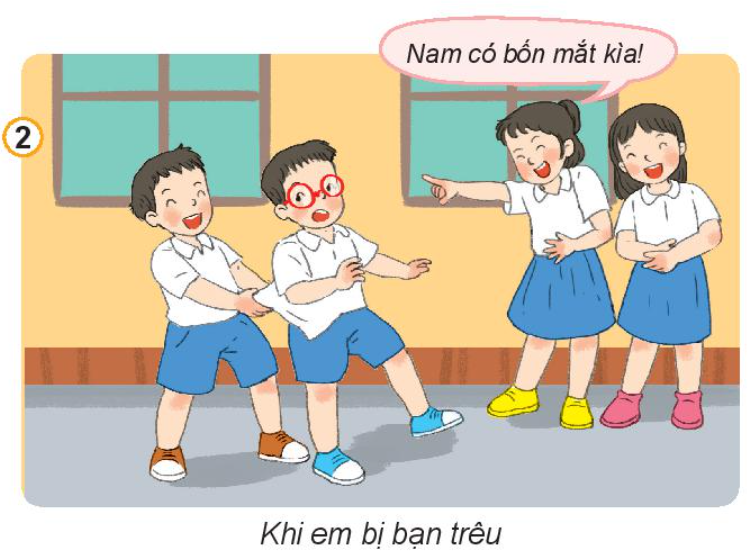 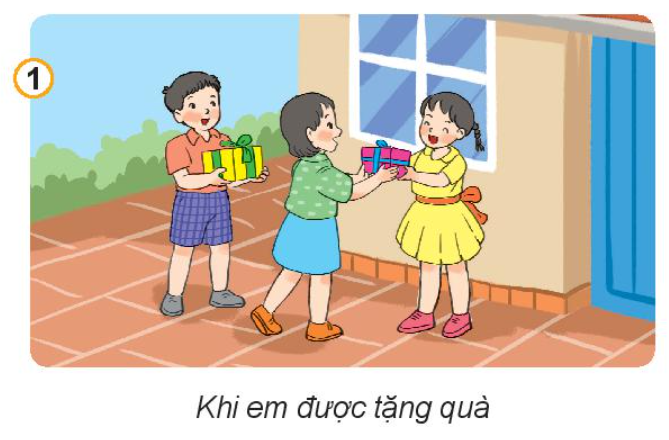 BÀI TẬP 3
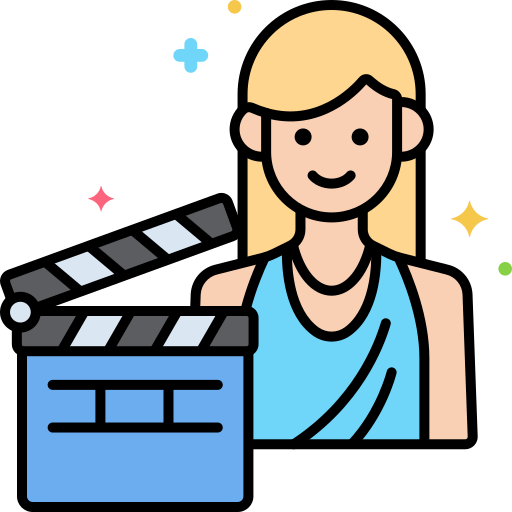 Cả lớp chia làm 4 nhóm, đóng vai diễn lại và thể hiện cảm xúc phù hợp.
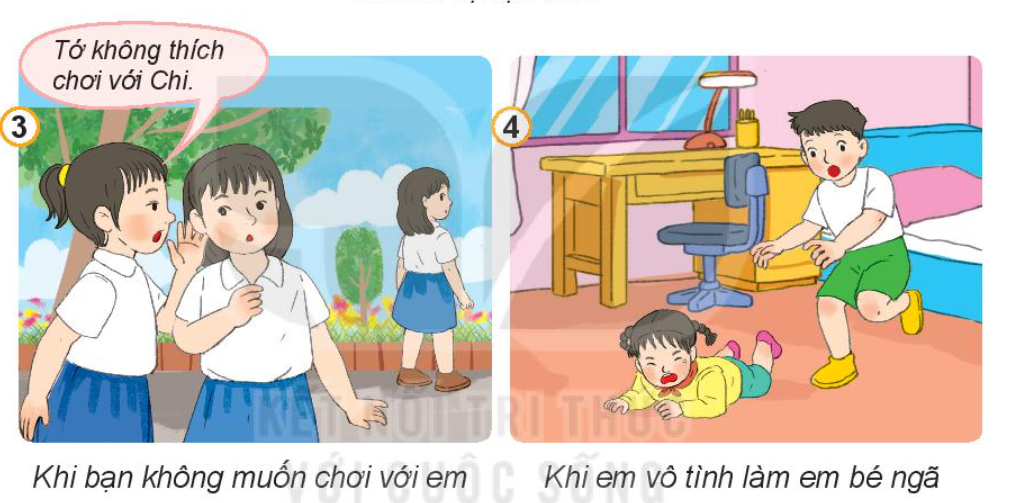 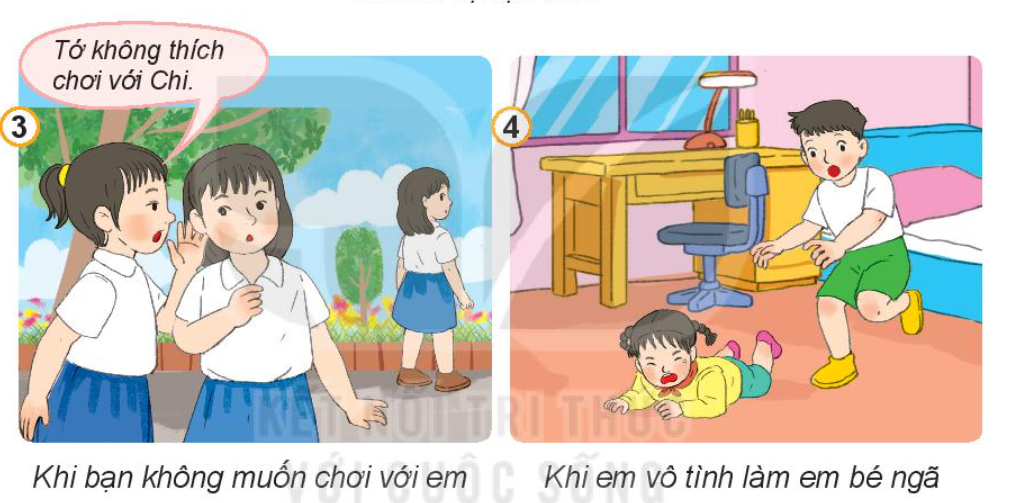 NHÓM 3
NHÓM 4
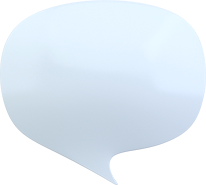 VẬN DỤNG
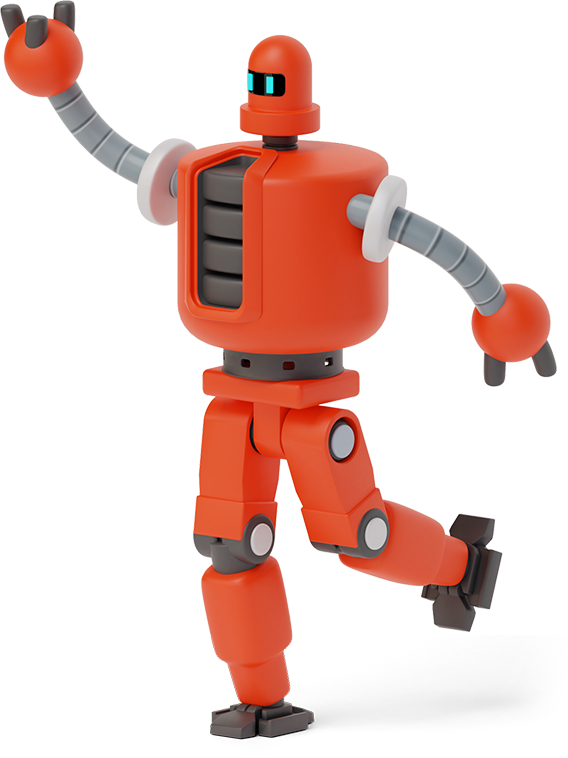 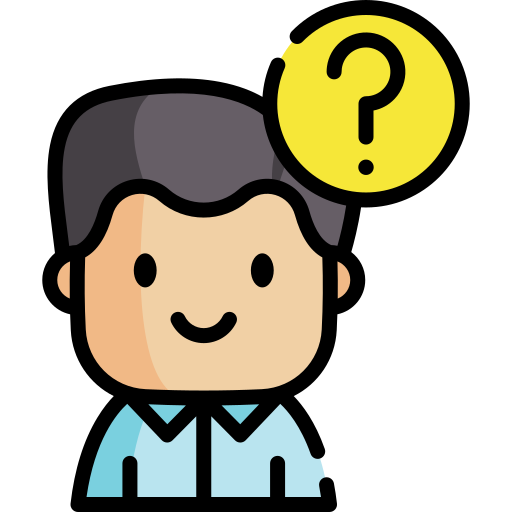 Hãy chia sẻ những cảm xúc của em trong một ngày
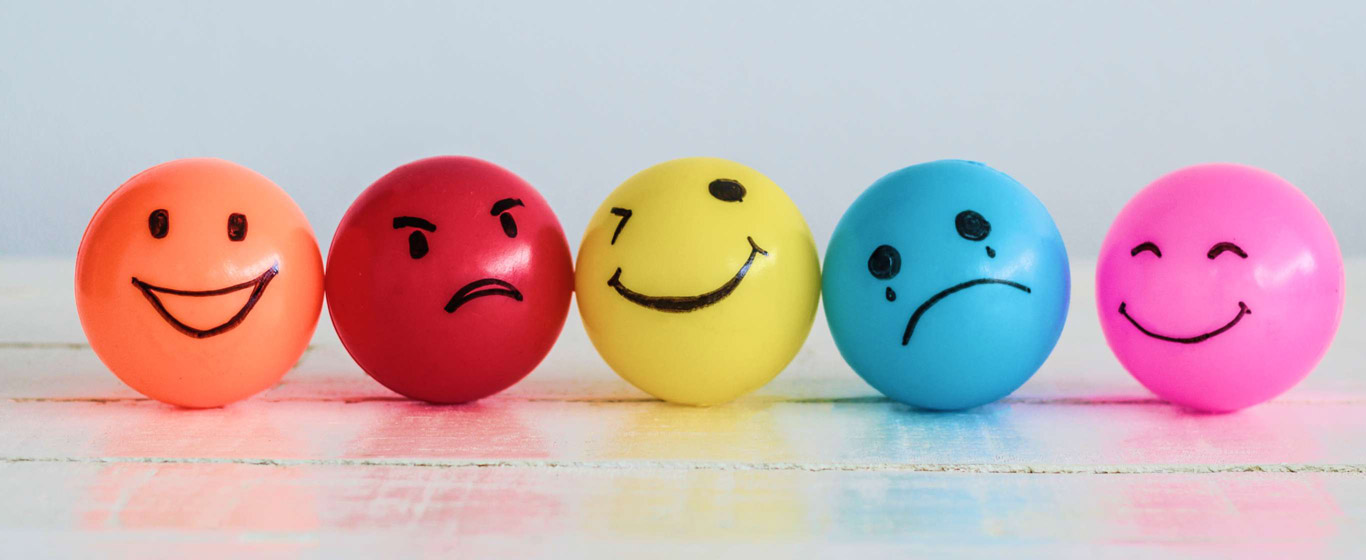 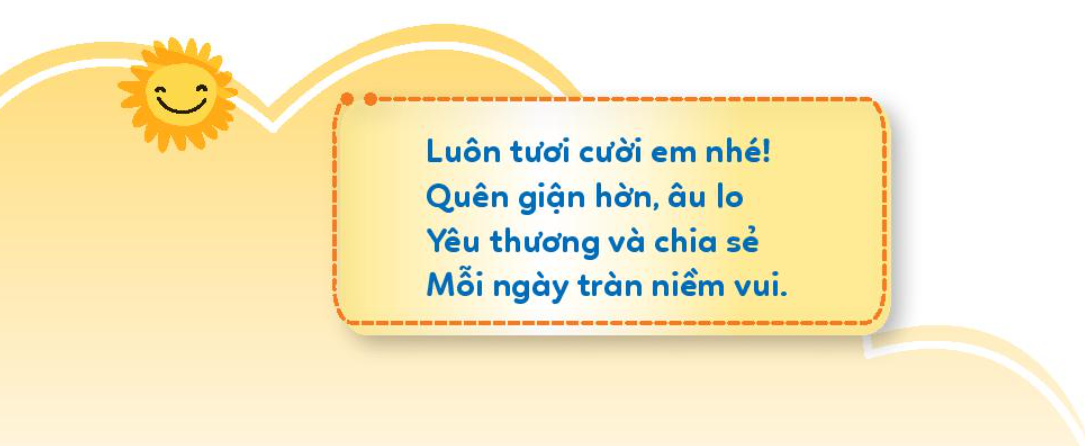 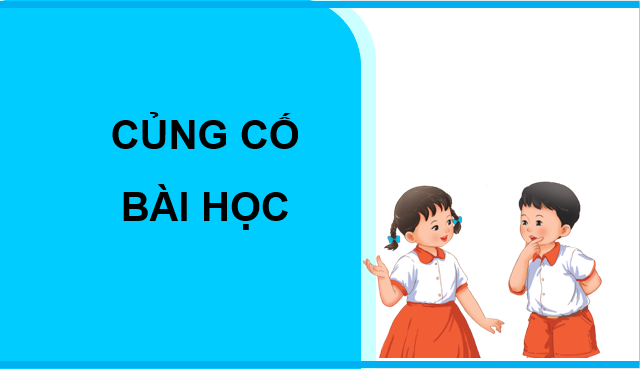 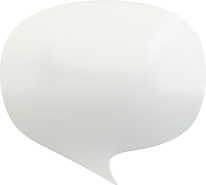 Thanks!
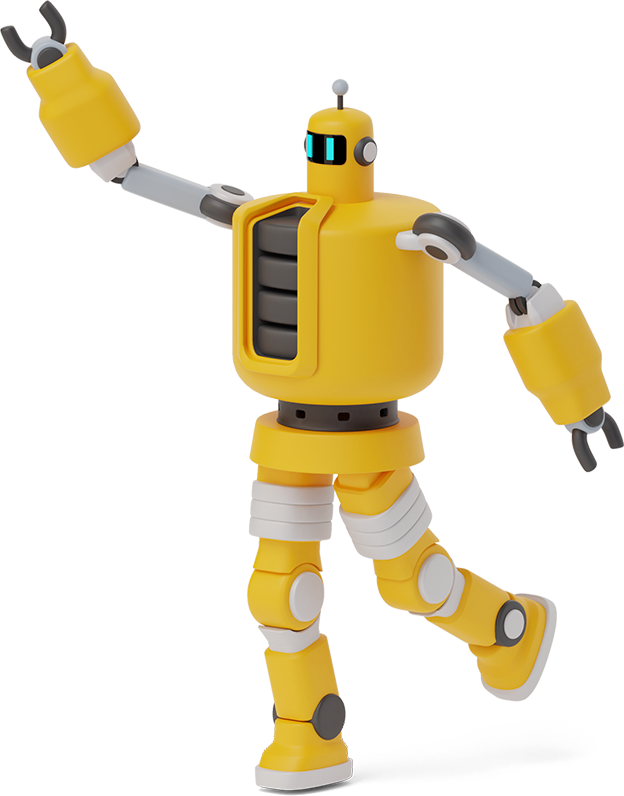 Cảm ơn các em học sinh đã lắng nghe bài giảng